Building Quadrilaterals with Tangrams
[Speaker Notes: Lesson by David Pleacher, http://www.pleacher.com/mp/mpframe.html
PowerPoint by Sarah Schoenfeld]
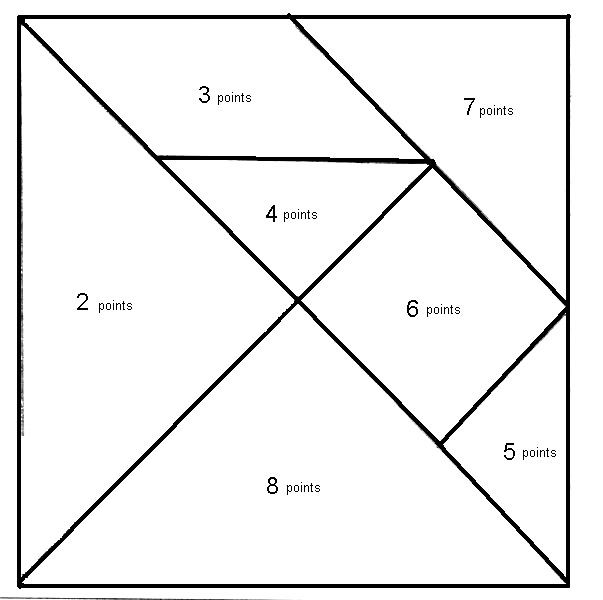 Point Assignment
Your group will receive one set of tangram pieces.
There are seven tangram pieces altogether.
You will build 11 quadrilaterals using your tangram pieces.
Each time you construct a shape, you will win points for your team.
[Speaker Notes: Lesson by David Pleacher, http://www.pleacher.com/mp/mpframe.html
PowerPoint by Sarah Schoenfeld]
1. Use 2 pieces to make a square that equals 9 points.
2. Use 2 pieces to make a trapezoid that equals 10 points.
[Speaker Notes: Lesson by David Pleacher, http://www.pleacher.com/mp/mpframe.html
PowerPoint by Sarah Schoenfeld]
3. Use 3 pieces to make a rectangle that equals 12 points.
4. Use 3 pieces to make a square that equals 16 points.
[Speaker Notes: Lesson by David Pleacher, http://www.pleacher.com/mp/mpframe.html
PowerPoint by Sarah Schoenfeld]
5. Use 3 pieces to make a parallelogram that equals 15 points.
6. Use 4 pieces to make a square that equals 14 points.
[Speaker Notes: Lesson by David Pleacher, http://www.pleacher.com/mp/mpframe.html
PowerPoint by Sarah Schoenfeld]
7. Use 4 pieces to make a rectangle that equals 18 points.
[Speaker Notes: Lesson by David Pleacher, http://www.pleacher.com/mp/mpframe.html
PowerPoint by Sarah Schoenfeld]
9. Use 5 pieces to make a rectangle that equals 22 points.
8. Use 4 pieces to make a square that equals 20 points.
[Speaker Notes: Lesson by David Pleacher, http://www.pleacher.com/mp/mpframe.html
PowerPoint by Sarah Schoenfeld]
10. Use 5 pieces to make a parallelogram that equals 25 points.
11. Use 5 pieces to make a trapezoid that equals 25 points.
[Speaker Notes: Lesson by David Pleacher, http://www.pleacher.com/mp/mpframe.html
PowerPoint by Sarah Schoenfeld]